Fyzioterapie u metabolických onemocnění
Autor : Mgr. Kamila Smrčková DiS.
Rok: 2021
Osteoporóza
Progredující systémové metabolické onemocnění skeletu, charakterizované nízkou  kostní hmotou, poruchami mikroarchitektury kostního pojiva a zvýšenou křehkostí a náchylností ke zlomeninám.
Dělení: 
1. Primární:
Involuční
Postmenopauzální
Juvenilní
Idiopatická
Senilní
2. Sekundární (genetika,kortikoidy, hyperthyreoza, alkohol, nemocní po transplantacích, malnutricie, hypovitaminoza D, mentální anorexie, RA, idiopatické střevní záněty, nádorová onemocnění, léky)
Příznaky
Příznaky:
bolesti zad, ale nemusí být (tzv. tichý zloděj) 
pokles tělesné výšky, 
poklepová bolest pr.spinosi,
PV spazmy, 
vdovský hrb
fraktury při malé síle
zvětšení Th kyfózy - gastroezofageální reflux, kardiovaskulární  a dechové obtíže
v rozvinutém stádiu - noční bolesti - záda a dlouhé kosti
obézní mají osteoporózu zřídka, spíše artrózu
Zobrazovací metody
Prostý RTG snímek Th+L páteře
Denzitometrie hodnotí:
T score (vyjadřuje odchylku výsledku vašeho vyšetření od tabulkové hodnoty kostní minerální denzity mladých zdravých jedinců stejného pohlaví), 
Z score ( rozdíl od normální teoretické hodnoty hmoty ve stejném věku ), 
BMD (body mass denzity) g/cm2
	1.Normální stav T score -1-+2,5
	2.Osteopenie T score od -1- -2,5
	3.Osteoporóza -2,5 
	4.Manifestovaná (těžká) osteoporóza více jak -2,5
CT
Sono
Laboratorní hodnoty – KO+diff.Ca, P, K, urea, kreatinin, TSH, kostní markery
Denzitometr
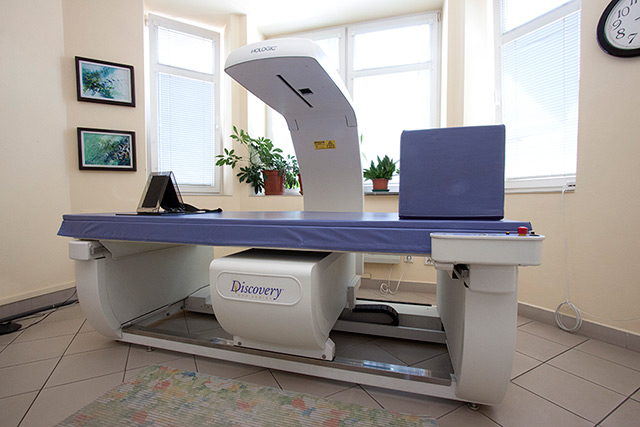 Rizikové faktory
Malá postava
Bílé a žluté etnikum
Malá tělesná aktivita
Osteoporóza v rodině
Nízký přívod Ca v dětství
Ženské pohlaví, vyšší věk
Nedostatek estrogenů, dlouhodobá imobilizace
BMI pod 19, alkohol, kouření, kofein
Rodinná predispozice
Výskyt fraktury v anamnéze
Léky (diuretika,heparin,glukokortikoidy,antacida)
Prevence osteoporózy
Maximální peak bone mass
Odstranit rizikové faktory - kouření, káva, cola, alkohol, psychofarmaka
Pestrá strava - bílkoviny, kalcium, vitamín D
Aktivní pohyb, motivace ke cvičení
Bezpečnost v domácím prostředí, bezpečná obuv
Prevence pádů
Léčba
Zmírnění bolesti  (analgetika, NSA)
Fyzioterapie
Výživa
Suplementace Ca + vitamínu D
Medikamentózní léčba - estrogeny, teriparatid (parathormon) Bisfosfonáty, Denosumab (u žen po menopauze) Raloxifen (napodobuje účinky estrogenu) -stimulace osteoblastů
Operační léčba (vertebroplastika, kyfoplastika, léčba zlomenin)
Ortézy, bederní pásy, další pomůcky
Pozor na manipulace, mobilizace segmentů páteře, kloubů  (nebezpečí fraktury)
Sociální podpora
Fyzioterapie
Cvičení, které rovnoměrně zatěžuje skelet - stojí na nohou (podporuje zabudování Ca do kostí -imobilizace vede k úbytku kostní hustoty, nezatěžované kosti rychle ztrácejí kostní hmotu), 
Posílení svalstva
Cvičení proti odporu
Vyšší zátěž na kost
Vzpřimovací cviky
Rovnováha
Prevence pádů
Zaměřujememe se
Zlepšení pohyblivosti (aktivní cvičení, izometrie, PIR)
Zlepšení plicní ventilace - DG, respirační fyzioterapie
Zlepšení koordinace - prevence pádů, ovlivnění svalové dysbalance
Zlepšení SS
Relaxace
Senzomotorická stimulace - propriocepce

Vhodné: joga, silový trénink - vede ke změně napětí, vytrvalostní trénink - kardiopulmonární, endokrinologický, metabolický trénink
Zásady
Kratší skupinové či individuální cvičení (asi 30 minut)
Spíše pomalé ne švihové cvičení, tahem
Cvičení nesmí bolet
Nezadržovat dech
Nedoporučují se sporty se zvýšeným rizikem poranění - bojové sporty
Vhodná je turistika, pilates, plavání, tanec
Fyzikální terapie 
Balneoterapie - Rudolfův pramen (Mar.L) - zvýšené množství Ca, UV záření, radonová léčba (Jáchymov), sirné koupele, slané, jodové koupele
Prevence pádů (pozor na zimu, přikrýt kluzké podlahy, podložky ve vaně, pohodlná obuv, protiskluzový bodec na berle, neumývat okna či věšení záclon - nebezpečí pádů!)
Diabetes Mellitus
Jde o poruchy látkové výměny, především metabolismus cukrů, způsobené absolutním nebo relativním nedostatkem insulinu, který je produkovaný beta buňka Langerhansových ostrůvků pankreatu
Příčina: deficit v sekreci inzulinu, porucha účinku inzulinu v cílových tkáních či oboje
Projevy: hyperglykemie, glykosurie, porucha metabolismu bílkovin, tuků, elektrolytů (Na,K,Cl) vody, dochází k rozvoji acidózy (kyselost), k hyperglykemii, dehydrataci, kómatu a smrti
Klasifikace
DM 1.typu (juvenilní) - úplný nebo téměř úplný nedostatek inzulinu, nutná terapie inzulinem, vzniká nejčastěji v dětství a dospívání, vzniká destrukce buněk,  má rysy autoimunity
DM 2. typu-  nejčastější (získaný) - relativní nedostatek insulinu. Dospělé osoby, není závislý na insulinu, někdy nutné jeho podání (stres, CMP aj.- hyperglykemie), často vyvolává obezita
DM v těhotenství (gestační) - vymizí během šestinedělí
Ostatní – panakreatoprivní, endokrinní (štítná žláza, nadledvinky ad.), diabetogenní léky (kortikoidy, imunosupresiva)
Diagnostika
Glykemie v séru (glukometr)
Vyšetření moči na cukr,  aceton
Normální hodnota glykemie je 3,9 -5,5mmol/l na lačno, po jídle nepřesahuje 7,8mmol/l
Orální glukozový toleranční test - glykemie nalačno po 120 min po vypití 200ml roztoku se 75g glukózy, u těhotných i v 60.minutě
Glukózová intolerance (prediabetes) 5,6-6,9mmol/l )po 2hodinách 7,8-11mmol/l)
DM více jak 7 mmol/l (po 2 hodinách více jak 11 mmol/l)
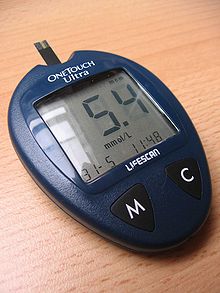 Klinický obraz
Polyurie
Nocturie
Polydypsie
Únava, malátnost
Hubnutí při normální chuti k jídlu
Přechodné poruchy zrakové ostrosti
Poruchy vědomí a kóma
Dech páchnoucí po acetonu
Komplikace + Terapie
Komplikace: hypo, hyper (hyperosmolární) koma
Další komplikace: makroangiopatie velkých tepen –IM,CMP,ICHS,ICHDK,mikroangiopatie drobných tepen - očí,srdce,ledvin, končetin (retinopatie, nefropatie, gangréna (syndrom diabetické nohy)), selhání ledvin, hypertenze, špatná imunita, recidivující infekce, hojení ran, kožní defekty, svědění kůže, hnisání dásní, zvýšená kazivost chrupu, paradentóza, noční bolesti a parestezie končetin - neuropatie aj.
Terapie: 
Redukce váhy
Dietní režim
Farmakoterapie
Fyzická aktivita
Edukace pacienty
Hypoglykemie
snížená psychická výkonnost, slabost, bolest hlavy, studený pot, pocit hladu, porucha jemné motoriky a později křeče až bezvědomí (koma)
Nebezpečí pro mozek (energie pro mozek-glukoza)
PP - vložit kostku cukru do úst
Aplikovat injekčně glukagon, zvrátí účinek inzulinu
40% roztok glukosy
Zavolat RZS, 155, 112
Hyperglykemie
žízeň, sucho v ústech, nadměrné močení (úbytek minerálních látek), někteří lidé velký hlad nebo rozostřené vidění
nedostatek zdroje energie v buňkách - získání energie z tuků - rozkladem vzniká energie, jejímž odpadem jsou ketony a následkem rozvoj  diabetické ketoacidózy. 
vnitřní prostředí těla se okyseluje, dochází k  rozvratu metabolismu ostatních metabolických drah, zhroucení metabolismu, které může vést až k hyperglykemickému kómatu a nutnosti hospitalizace
Fyzioterapie
I.Typ pacienta - nízká adaptabilita, nízká tělesná hmotnost - cíl rozvoj aktivní tělesné hmoty a rozvoj kondice, izometrický charakter, intenzitu zvyšujeme volbou náčiní, zrychlením tempa, změnou polohy, opakováním a intenzitou - vytváří se trénovanost (běhání, cyklistika, plavání, aerobick - alespoň 30 min aerobiní aktivity)
II.Typ (s dostatečnou inzulinovou rezervou) -  dynamická jednotka, používá se zapojení velkých svalových skupin ve velkých pohybech, dechová cvičení. 
III.Typ pacienta - s nevelkou inzulinovou nedostatečností - pokročilý věk či komplikující choroby - cvičíme v pomalém tempu - DG, obratnost, uvolňující cvičení, ADL (chůze)
Zásady při fyzioterapii
Necvičíme těsně po podání inzulinu, na lačno, ihned po jídle (asi 1 hodinu po jídle)
Kontrola glykemie pravidelně, úprava hladiny, spolupráce s endokrinologem v diabetické poradně, 
Rychlé dodání cukru v podobě banánu, tyčinky
Změna stravovacích návyků
Snížení tělesné hmotnosti
Pomůcky na aplikaci inzulínu
Inzulínová pumpa - inzulínová pumpa, set a zásobník (vložen do pumpy), tandem
Snažší dávkování, větší flexibilita, vyšší komfort
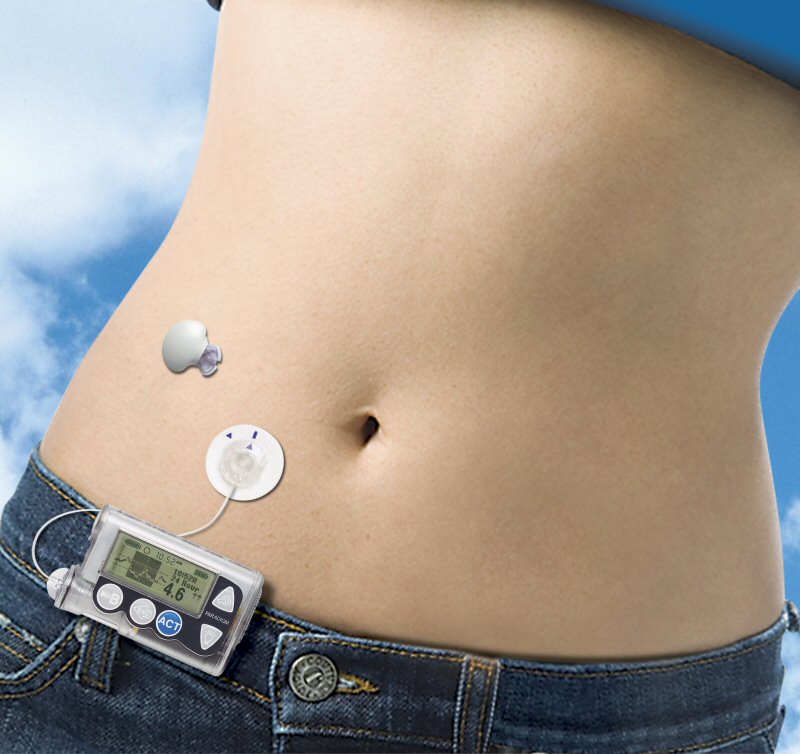 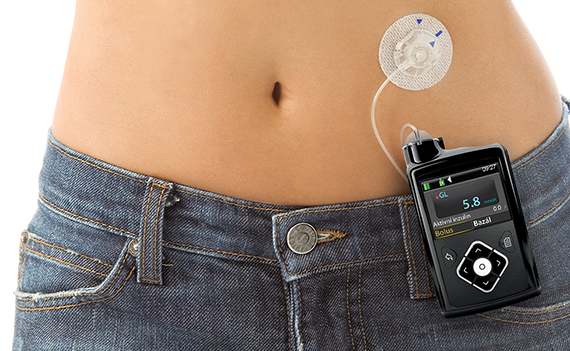 Pomůcky na aplikaci inzulínu
 		Tandem
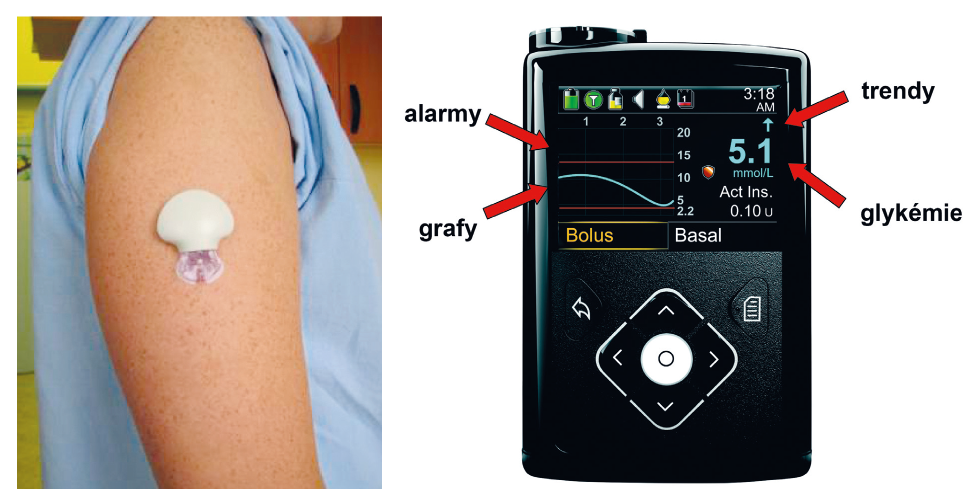 Pomůcky na aplikaci inzulínu
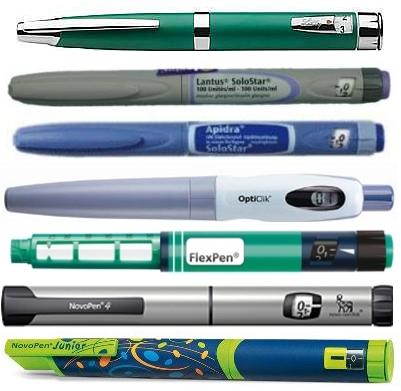 Diabetické pero
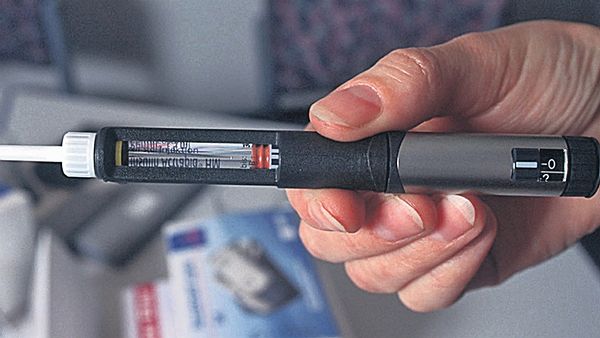 Dyslipidémie
Patří mezi důležitou skupinu metabolických onemocnění, spolu s dalšími rizikovými faktory významným rizikovým faktorem aterosklerozy - manifestace v podobě kardiovaskulárních onemocnění.
Etiologie
Primární - genetická predispozice
Sekundární - jiná onemocnění (obezita, DM, hypotyreóza ad.)
Primární hypercholesterolémie
Hypertriglyceridémie
Smíšená dyslipidémie (triglyceridy+cholesterol)
Terapie
Dietní opatření
Pohybová aktivita
Režimová opatření (kouření,stres, alkohol)
Farmakoterapie (statiny) - pokles LDL
Cílové hodnoty - LDL 3, HDL nad 1 u mužů, nad 1,2mmol/l u žen, Triglyceridy  1,7, celkový cholesterol 5 a níže
Obezita
Nadměrné hromadění tělesného tuku a tím zvýšení tělesné hmotnosti
Je to komplexní multifaktoriální onemocnění - faktory sociální, fyziologické, metabolické, buněčné a molekulární
Komplikace:
Mechanické - zatížení muskuloskeletárních částí těla - artrózy, ostruhy, plochonoží, VAS
Metabolické - dyslipidémie,DM,artereiální hypertenze, kardiovaskulární onemocnění, onko onemocnění, poruchy menstruace, neplodnost, kožní onemocnění, psychické obtíže, deprese
Civilizační onemocnění
30% zvýšení těles. tuku  tělesné hmotnosti u žen a 20% u mužů
Příčiny
Pozitivní energetická bilance - vyšší příjem než výdej (nadměrný příjem či nedostatečný výdej)
Genetické faktory, hormonální, stravovací návyky, léky, endokrinní a metabolické vlivy, léky (psychofarmaka, hormony) sociální faktory, psychogenní a psychologické vlivy
Druhy obezity
Typ ženský - gynoidní (hruška)
Typ mužský - androidní (jablko)
Komplikace:
IM, ICHS, hypertenze, CMP, DM II.typu, nádory tlustého střeva,
Metabolický syndromhyperglykémie, hyperinzulinonémie, vysoká hladina cholesterolu a krevních tuků, hypertenze, nadváha či obezita -přestavují vysoké riziko kardiovaskulárních onemocnění
Pickwick syndrom
v důsledku obezity, ztíženo dýchání, hromadí se CO2, výrazná spavost během dne. Dochází k postižení srdce a plic.
Terapie
Dietní léčba
Dohled dietologa, endokrinologa, psychoterapeuta
Léky- vliv na vstřebávání tuků ve střevě, upravují energetický výdej
Bandáže žaludku u BMI nad 30
Kosmetika - odstranění kožních laloků, liposukce
Psychogenní vliv
Pohybová léčba
Zvýšený energetický výdej
Aerobní charakter minimálně 30 minut, v dané tepové frekvenci, dochází ke spalování tuků nejoptimálněji – zhruba 60-75% maximální tepové frekvence.
3 - 4x týdně po  dobu 45 - 60min
Pozor na  časté omezení - srdce, artróza ad.
Aerobní aktivity: nordic walking, jogging, spinning, aqua aerobick, indoor cykling, in line brusle, běh na lyžích.
Měření - kaliperace - antropometrická metoda
BMI index - index tělesné hmotnosti -podváha, normální váha, obezita I,II, III typu, monstrózní obezita (Kg/výška v m2)
Orientačně měření obvodu pasu
Riziko ženy nad 80cm vysoké nad 85cm
Riziko muži nad 94cm, vysoké nad 102cm
Cílem je
Redukce hmotnosti
Snížení o 5-10%
Dlouhodobé udržení 
Motivace k úspěchu
Reálné cíle
0,5-1kg za týden cca 3 kg za měsíc
Mentální Anorexie X Bulimie
Mentální anorexie - duševní nemoc - odmítání potravy a zkreslené představě o svém těle, spolu s bulimií se řadí mezi tzv. poruchy příjmu potravy (ženy i muži, narcismus, sport, reakce na stresovou situaci - smrt rodičů, změna školy atd.)
BMI méně jak 17,5
Deprese, skony k sebevraždě
Primární příznaky - odmítání jídla, zvracení
Sekundární příznaky -   metabolismus - snížená hladina K, otoky, metabolická alkalóza,
GIT -  hypertrofie příušních žláz, zpomalené vyprazdňování žaludku, obstipace, pankreatitidy, hypercholesterolémie
Kardiovaskulární systém - bradykardie, hypotenze, arymie, 
hematologické problémy - anémie, trombocytopenie, suchá, praskající kůže
záněty plic (vdechnutí zvratků)
CNS - atrofie mozku, poruchy paměti
Neurologické - křeče, svalová slabost
Reprodukční - amenorhea, infertilita
Celiakie
auto-imunní onemocnění - nesnášenlivost lepku (gluténu) 
Lepek je bílkovinný komplex obsažený v povrchní části obilných zrn. Štěpné produkty lepku vyvolávají u geneticky vnímavých osob nepřiměřenou reakci imunitního systému s trvalou tvorbou auto - protilátek.
Projevy - záněty sliznice tenkého střeva, průjmy, váhový úbytek, porucha psychosomatického vývoje
Fenylketonurie
významnou odchylkou v látkové přeměně, systém je poškozován  přítomností vyššího množství fenylalaninu.
musí se fenylalaninu co nejvíce vyhýbat jinak vzniká  těžká psychomotorická retardace, oligofrenie a u některých poruch  i  ohrožení života.
fenylalanin je jedna ze dvaceti aminokyselin,
ve stravě člověka je fenylalanin přítomen prakticky všude
DĚKUJI  ZA  POZORNOST